MEDIATING LEGAL DISPUTES
VIRGINIA BEACH BAR ASSOCIATION
…
JUDGE H. THOMAS PADRICK, JR (RET)
The Basics of Mediation
Parties
Attorneys
Management
Mediation       Vs.        Litigation
Value/Benefits of Mediation
The Basics in Mediating Legal Disputes
Essential Players with Decisional Authority?
Common Problems with Decisional Authority:
Mediating Legal Disputes
Copyright 2022 Michael G. Balmages
Confirming Settlements at a Mediation
Copyright 2022 Michael G. Balmages
Client Unrealistic Expectations
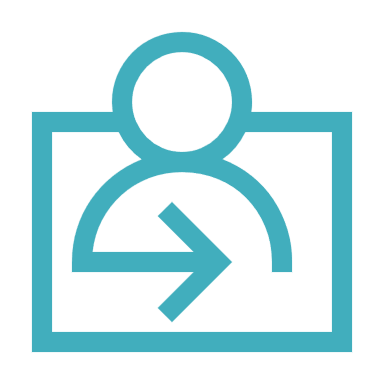 Copyright 2022 Michael G. Balmages
Barriers to Settlement
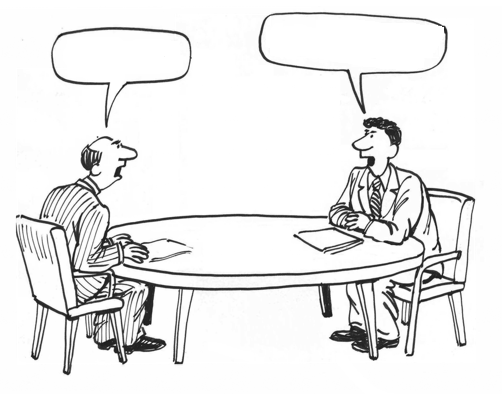 $ 1,000,000
$ 1,500
Copyright 2022 Michael G. Balmages
Some reasons why defendants and/or their counsel do not want to settle
Copyright 2022 Michael G. Balmages
Copyright 2022 Michael G. Balmages
2/21/22
Some reasons why defendants and/or their counsel do not want to settle
Copyright 2022 Michael G. Balmages
Copyright 2022 Michael G. Balmages
2/21/22
TROUBLE FROM BOTH SIDES:
The lawyers’ frequent failure to convey to their clients just how expensive and painful litigation really is.
Lawyer bravado, or the lawyer’s inability to admit that the other side might have a good case or a good defense.
Lawyers believing their own B.S.
Not managing expectations
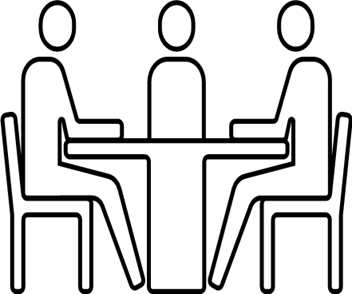 Copyright 2022 Michael G. Balmages
The hardest person to settle with is the person who is not in the room:
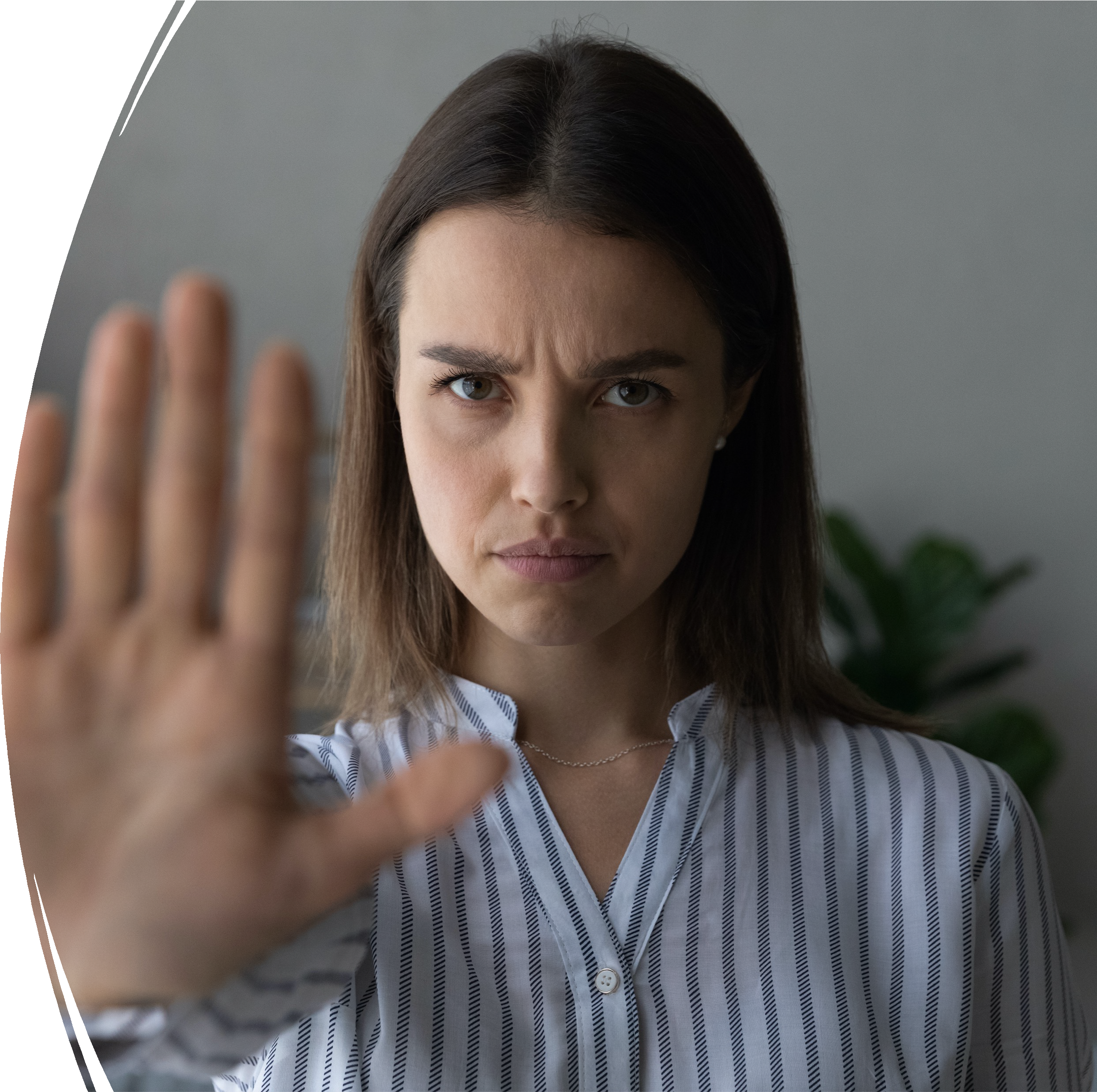 Copyright 2022 Michael G. Balmages
Copyright 2022 Michael G. Balmages
2/21/22
Over-Thinking
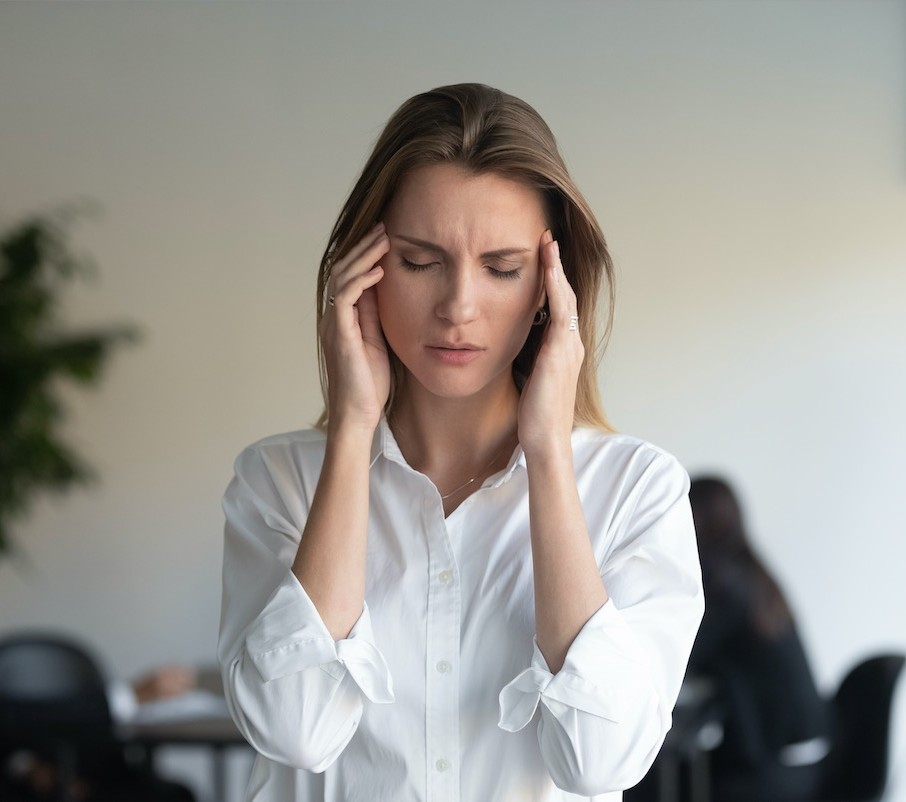 Copyright 2022 Michael G. Balmages
Copyright 2022 Michael G. Balmages
Over-Thinking
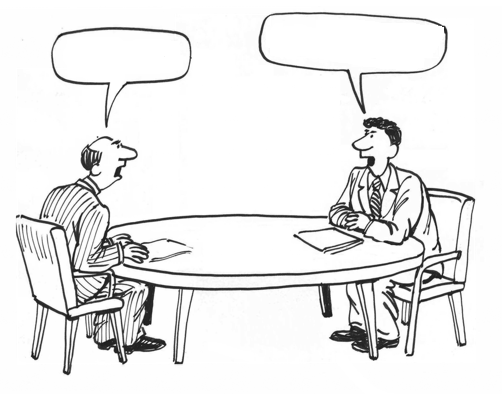 $ 1,000,000
$ 1,500
Copyright 2022 Michael G. Balmages
Copyright 2022 Michael G. Balmages
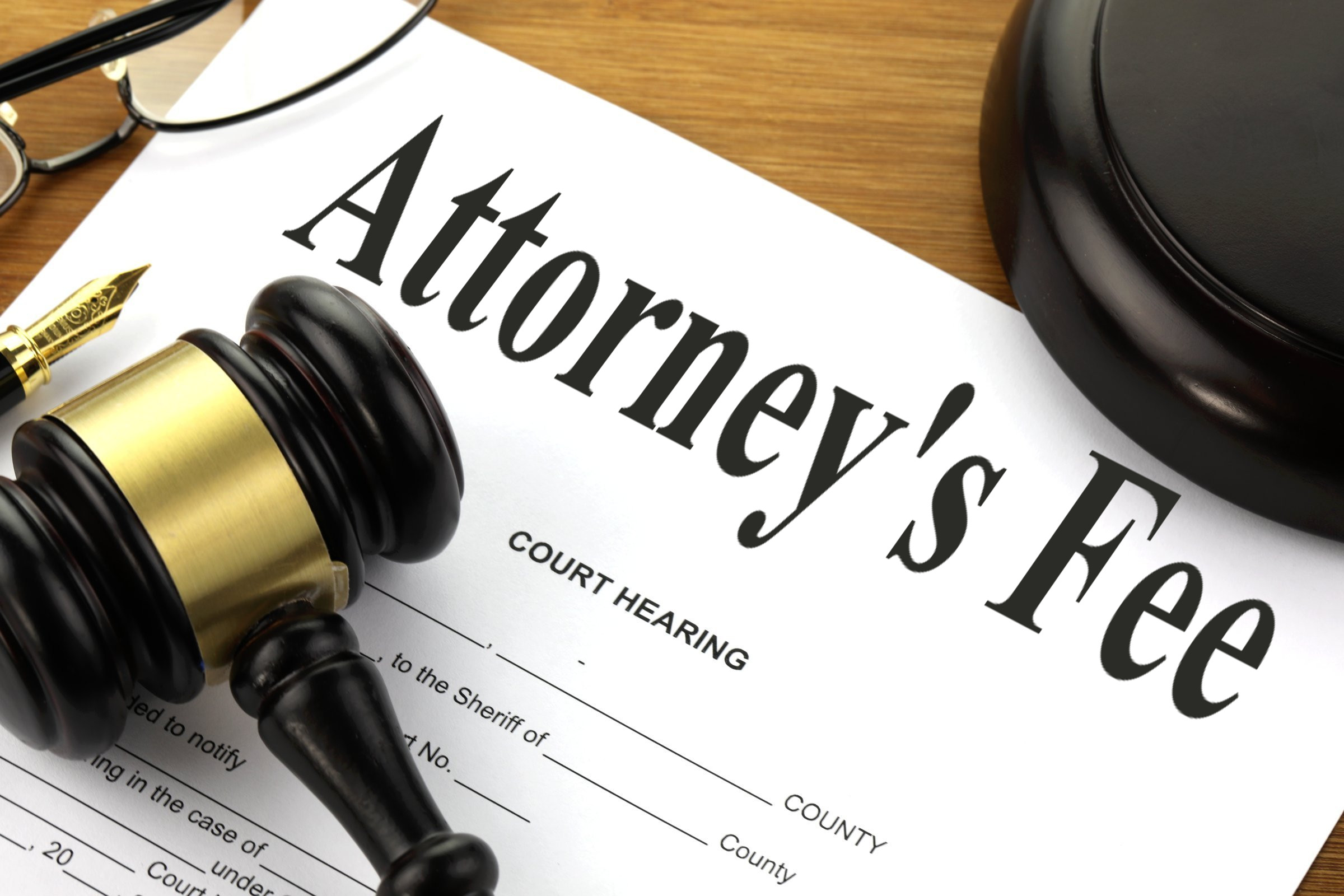 Barriers to Settlement
Copyright 2022 Michael G. Balmages
Constituencies
Copyright 2022 Michael G. Balmages
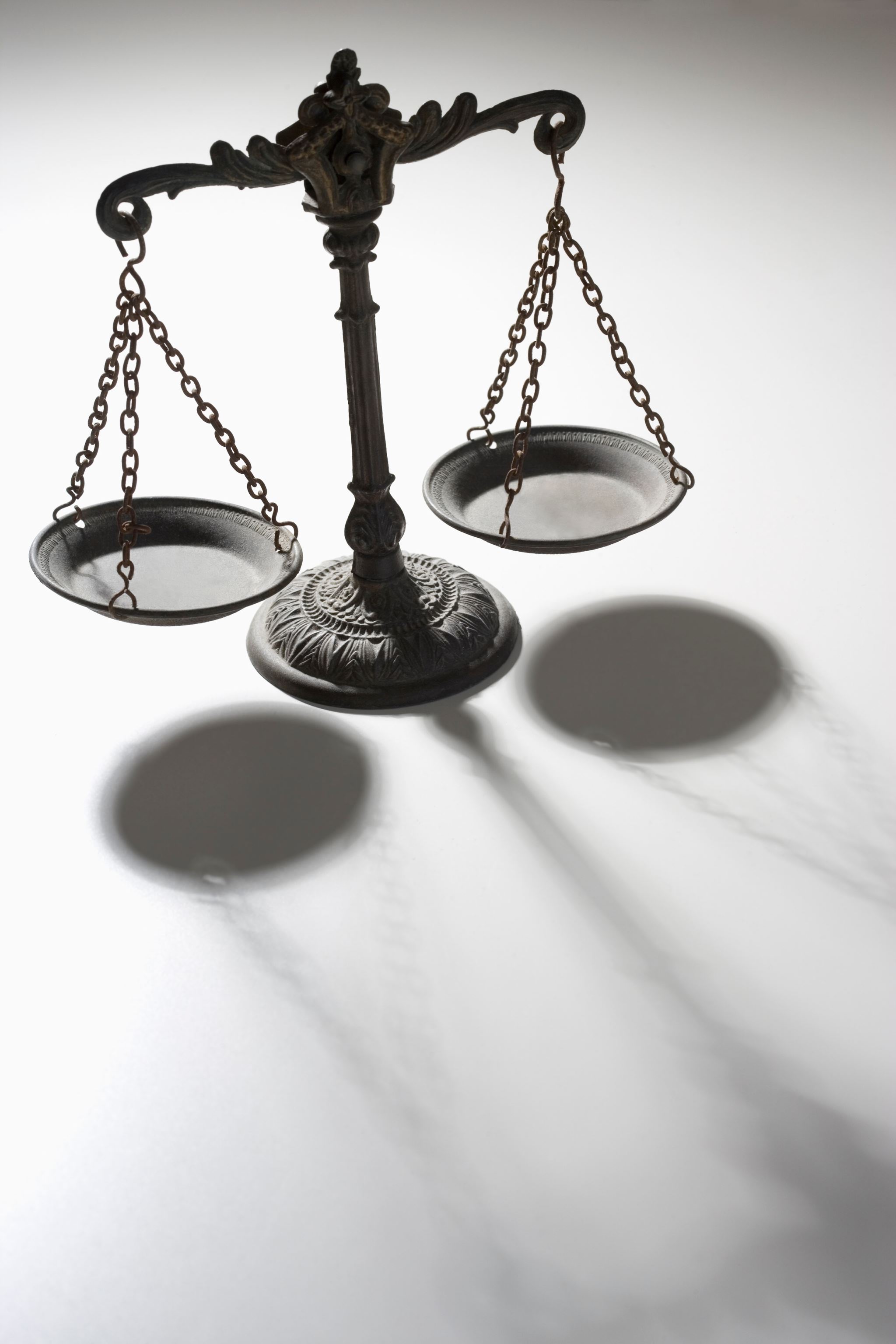 Irrelevancies(?)
Fairness
Justice
Equity
Maybe also the facts and the law.
Copyright 2022 Michael G. Balmages
Copyright 2022 Michael G. Balmages
Other Relevant Issues
Copyright 2022 Michael G. Balmages
Copyright 2022 Michael G. Balmages
More To Talk About
Copyright 2022 Michael G. Balmages
Copyright 2022 Michael G. Balmages
THE MEDIATOR'S PROPOSAL
Copyright 2022 Michael G. Balmages
Mediator’s Keys to Success
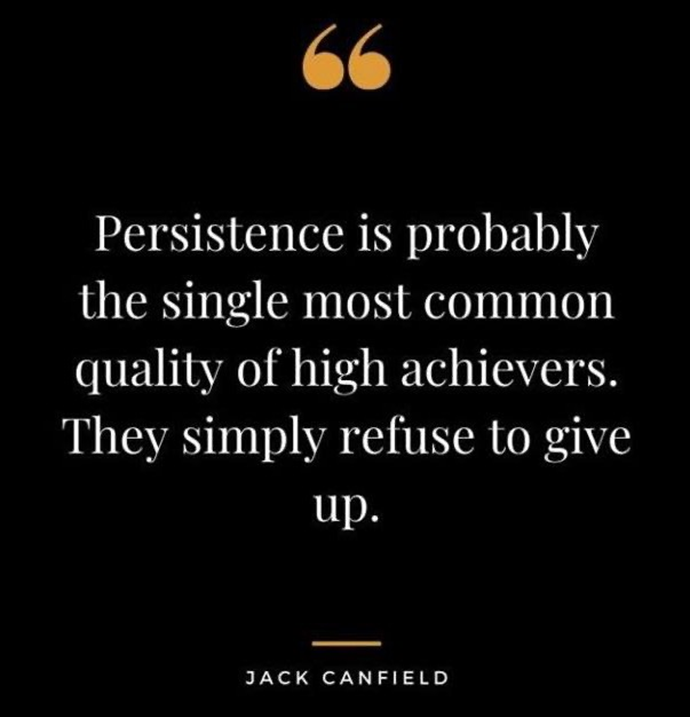 Rapport
 Persistence
Copyright 2022 Michael G. Balmages
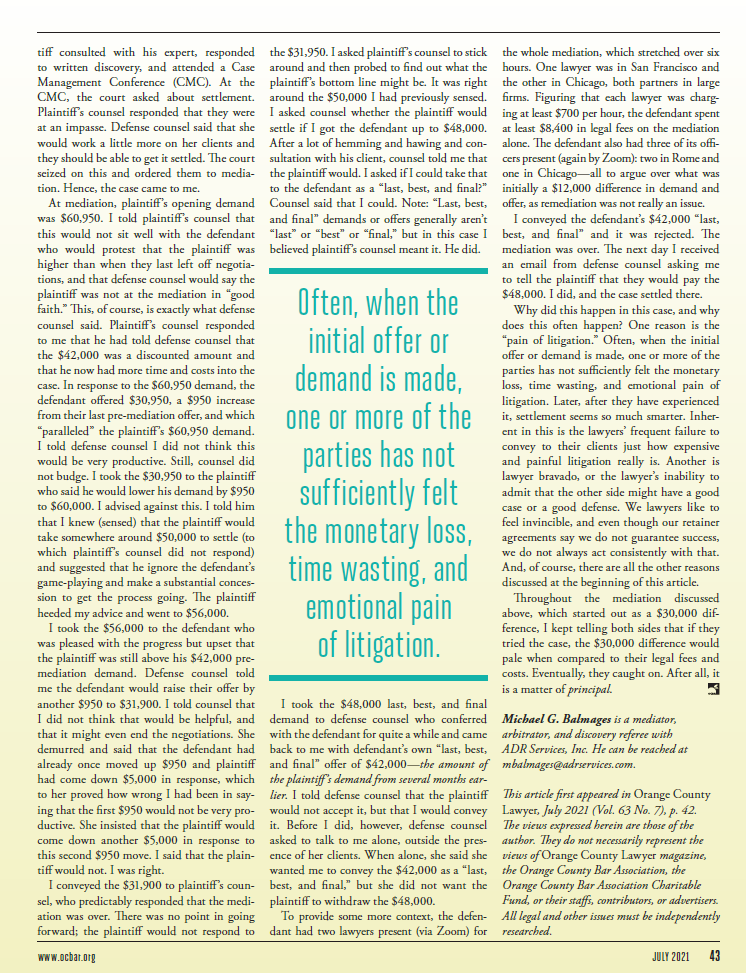 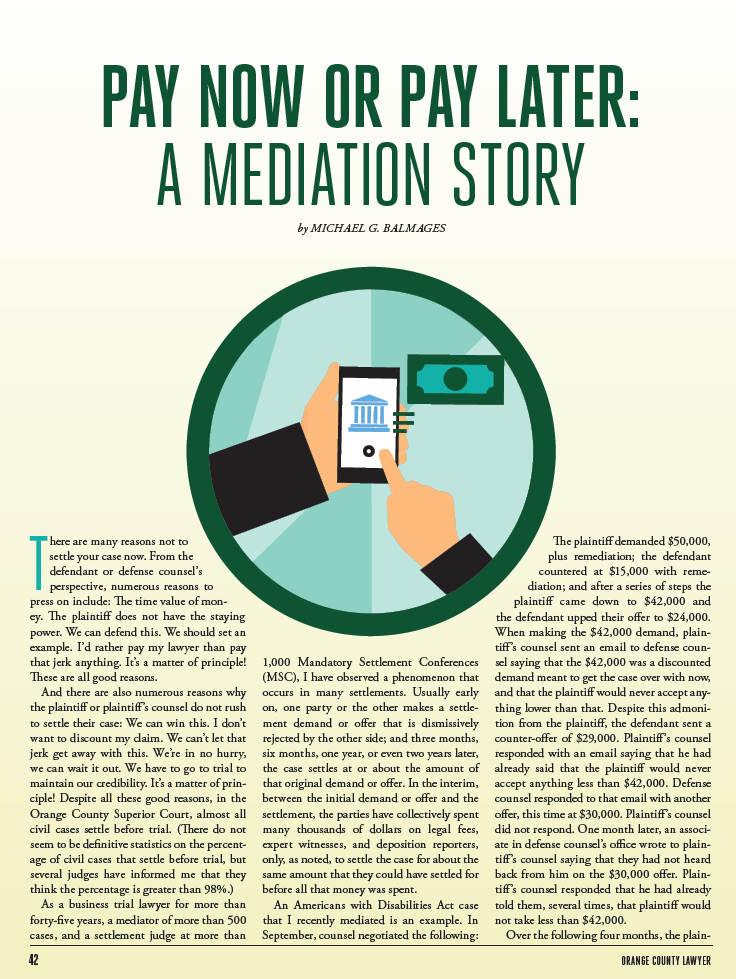 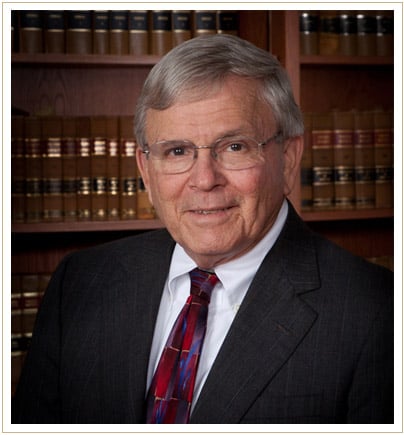 Thanks!
RETIRED JUDGE
DISPUTE RESOLUTION
SERVICES LLC

P.O. BOX 9816, 
VIRGINIA BEACH, 
VA 23450
www.jpadrick.com
judgepadrick@theretiredjudge.com
(757) 403-8150
Special thanks to Michael C. Balmages, Esq., mediator & Arbitrator with ADR Services, Inc. of Orange County California for the use of some of his slides and the attached article.